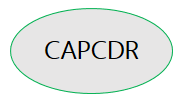 International Virtual Conference on Challenges in Education, Business and Technology
IMPACT OF EMPLOYEE TURNOVER IN THE HOTEL INDUSTRY: AN EMPIRICAL STUDY OF SELECT HOTELS IN UTTAR PRADESH

Presented by:
Shailendra Kumar Rai, Research Scholar IIMT University Meerut Uttar Pradesh
Email: rais6316@gmail.com
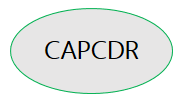 International Virtual Conference on Challenges in Education, Business and Technology
INTRODUCTION
Tourism industry of India is most dynamic industry, in this industry most employees are associated and many small enterprises are connected with industry. While talking about contribution of tourism industry in GDP it was121.9$ in 2020 and expected to be 512$ till 2028. Contribution to GDP of tourism industry in India is 10.35% between 2019-2028 (www.ibef.org, 2021). Firms like Wyndham and Accor are expected to add few more properties in India to increase its footprints.
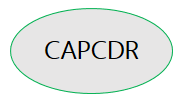 International Virtual Conference on Challenges in Education, Business and Technology
A high turnover rate is a warning sign of low morale among organizational members, which is one of the factors that affect an organization's performance. Employee turnover may be very steeply-priced for a business enterprise, specifically if it's far a voluntary resignation of human capital funding from the business enterprise and the following substitute process. These substitute charges may also encompass the quest of the outside labor marketplace for a likely substitute, choice among competing substitutes, induction, formal and casual education of the substitute till she or he attains an affordable degree of overall performance this is equal to that of the man or woman who quit (Glynn, 2012).
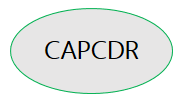 International Virtual Conference on Challenges in Education, Business and Technology
REVIEW OF LITERATURE 
Both old and young employees motivating and satisfying at work, but in a different way based on them for the sake of answering, I have ordered the motivators from largest to smallest average, older employees are motivated by workplace flexibility autonomy of work; good interpersonal relationships  at work; Opportunity to work on your own speed; respect among employees; equal treatment of employees according to age; employers praise for good work; the possibility of working from home; reduce workplace strain through intergenerational collaboration cooperation with other employees; and distribution of labor at higher wages (Maja Rožman, 2017).
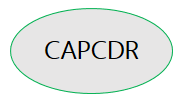 International Virtual Conference on Challenges in Education, Business and Technology
Employee turnover rates are determined on a case-by-case basis some employees leave the organization for several years it causes a negative effect on the organization in terms of overall cost and opportunity (Pamela A Yankeelov, 2009). Deploy the minimum required services when personnel depart the enterprise, this could now no longer most effective effect on enterprise but additionally on personnel itself. Due to its miserable effect, worker turnover has been large subject matter for scholars, lecturers and managers.
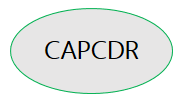 International Virtual Conference on Challenges in Education, Business and Technology
Employee engagement is defined as an employee's strong emotional and intellectual activity. Attachment to a motivating job, organization, manager, or colleague Take extra effort (Julia Christesen Hughes, 2008).
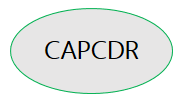 International Virtual Conference on Challenges in Education, Business and Technology
(Walsh, 2007) Their observation was centered on benefits of worker turnover. They discover that it's far an herbal procedure of downsizing the workforce. But on the identical time they discover that because of worker turnover the manufacturing and the income of the agency is adversely impact.
 (Yang, 2008) Wrote that after a worker leaves any agency there might be lack of personnel and that could have an effect on the extent of provider provided.
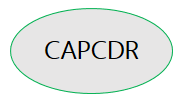 International Virtual Conference on Challenges in Education, Business and Technology
OBJECTIVE
The purpose of this study is to understand an empirical approach for the sole purpose of examining the various factors considered by hotel owners on the effect of employee turnover on the hotel business.
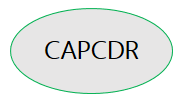 International Virtual Conference on Challenges in Education, Business and Technology
METHODS OF STUDY
Possibilities explored in this study, 400 employees from classified hotels of Uttar Pradesh were selected for study and proper consideration given to departments while selecting data. Representatives from all positions e.g. entry level, Supervisory level, managerial level chosen to respond the questionnaire, study was conducted in hotels of Uttar Pradesh in Uttar Pradesh people of various cultures lives together and so are the employees in hotels. In Uttar Pradesh about 70 classified hotels are there (National Database for Accommodation Units, 2021).
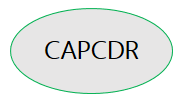 International Virtual Conference on Challenges in Education, Business and Technology
CONCLUSION
Study was conducted for evaluation of hotels business and employee turnover, impact of employee turnover on hotel business. It is found that if an employee leaves organization it means there will be loss for organization either direct or indirect. When employee leaves organization who is trained and performing meeting performance and productivity standard human resource personnel has to search for a talent and then recruit and train. But in between the flow of work has been broken and this impacts business of organization. In other hand when one employee leaves organization others feel pressure and they may leave or get frustrated and when an employee in hotel is not happy then he or she couldn’t give her 100%.
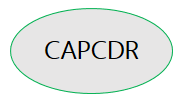 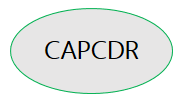 International Virtual Conference on Challenges in Education, Business and Technology
SUGGESTIONS
Human resource personnel and owners of hotels should plan some programs to reward outperformers because when an employee works really well he/she expects some fair appraisal and that can be the one way to retain employees. The other way of retention can be through participation of employees in decision making when employee is part of decision he/she feels valued, honored. Many of employers only think if they are paying salaries to an employee that is all but every person needs some satisfaction for him/her and that should be taken cared by employers.
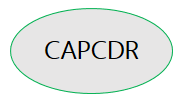 Thank You
Shailendra Kumar Rai
Research Scholar IIMT University Meerut Uttar Pradesh
IMPACT OF EMPLOYEE TURNOVER IN THE HOTEL INDUSTRY: AN EMPIRICAL STUDY OF SELECT HOTELS IN UTTAR PRADESH